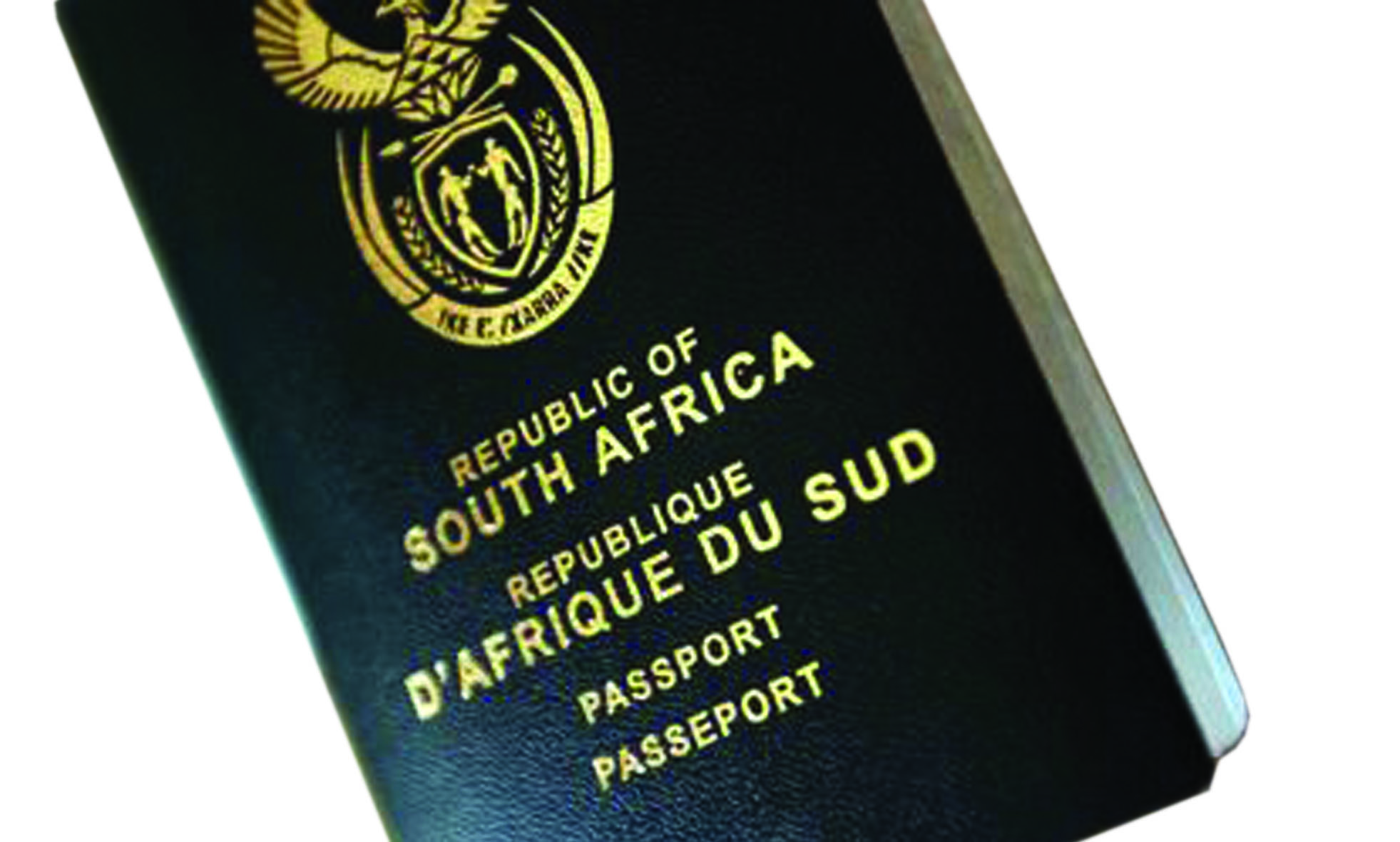 State of the Province Presentation 

Portfolio Committee on Home Affairs

Presenter:  N.C Shabalala
Acting Provincial Manager
North West Province
10 September 2019
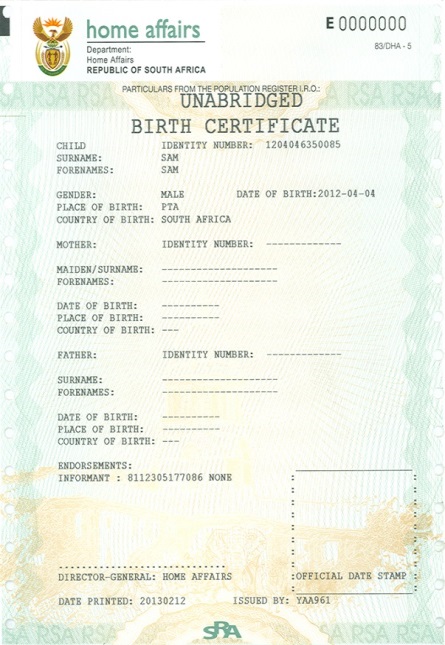 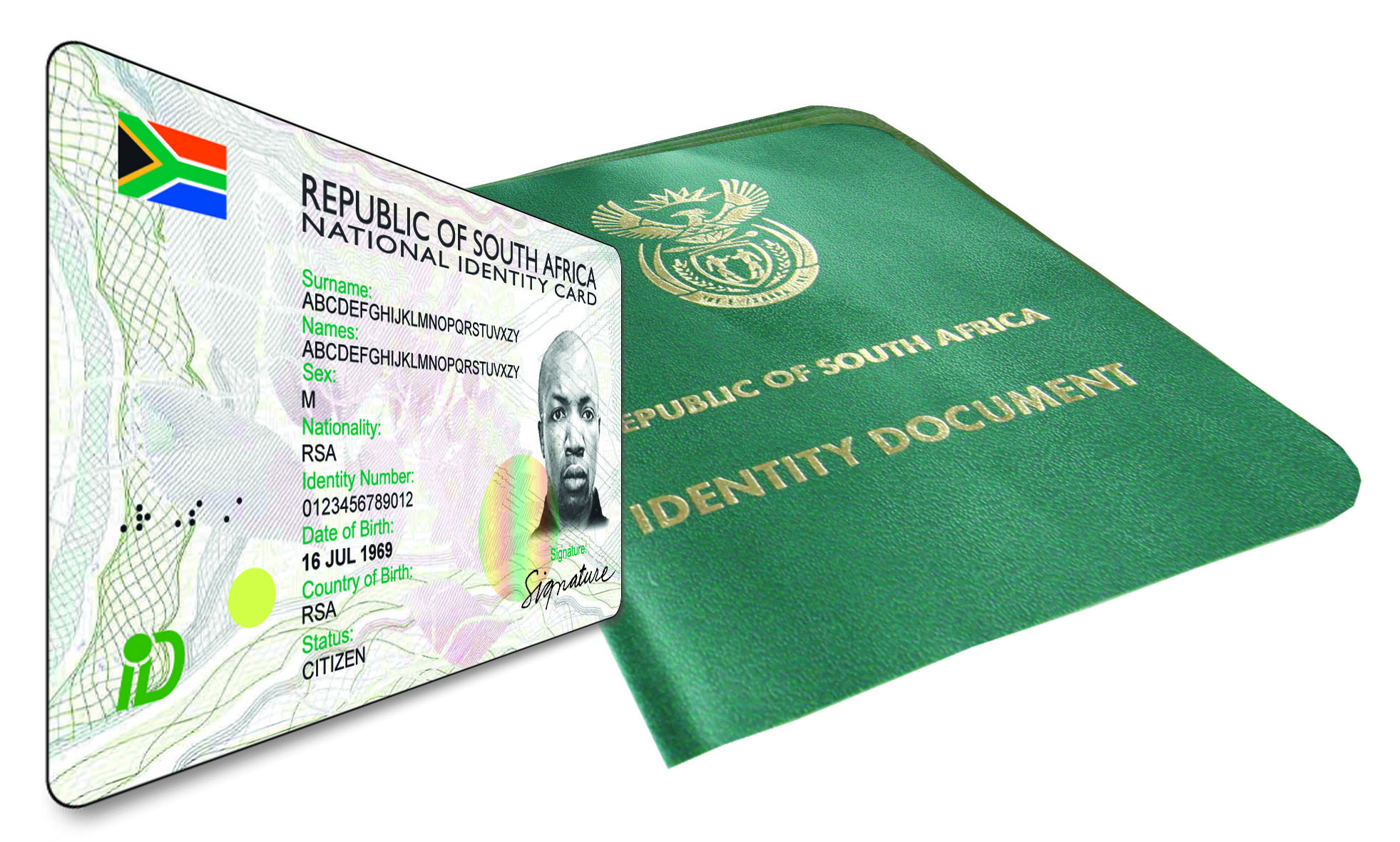 Table of Contents
2
Table of Contents
3
Table of Contents Continue
4
INTRODUCTION & BACKGROUND
The total population of the North West Province is 4,0 million which constitute 6.9 % of the country's population.
The province has an estimated net migration of 131 081 (205 099 out-migrants & 336 180 in-migrants) as per the estimated provincial migration streams for the period 2016 – 2021.
There are four (4) districts and eighteen (18) local municipalities.
Mining is the major contributor to the provincial economy supported by cattle and mixed crop farming.






Source: StatsSA Mid Term Population Estimates 2019
5
Provincial Manager 
(Acting)
Mr. N C Shabalala
Director:
Finance & Support
Mr Stephen Tiley
Dr Kenneth Kaunda District
DMO:
Ms. M.E Dontso
(acting)
Dr RS Mompati District
DMO:
Ms. M.E Dontso
(acting)
Ngaka Modiri District
DMO:
Mr. C.H Smit (acting)
Bojanala District
DMO:
Mr. M. C. Rambuda
Office Managers
1 Large Office
2 Medium offices
1 Small office
Office Manager
1 Large office 
3 Medium offices
 1 Small office
1 Thusong Centre
Office Managers
1 Large office
5 Medium offices
2 Small office
Office Managers
0 Large office
3 Medium offices
1 Thusong Centre
PROVINCIAL MANAGEMENT AND DERMACATION
6
NGAKA MODIRI MOLEMA DISTRICT
7
DR RUTH SEGOMOTSI MOMPATI DISTRICT
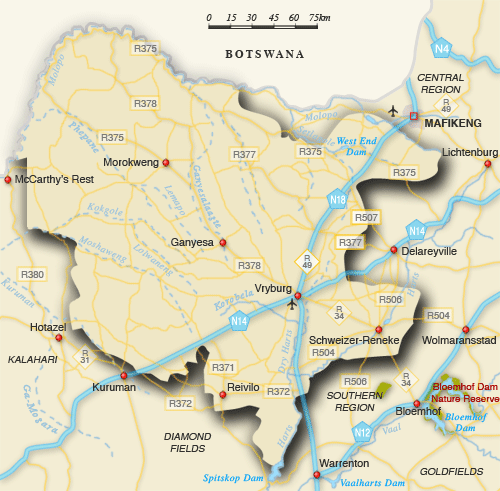 8
BOJANALA PLATINUM DISTRICT
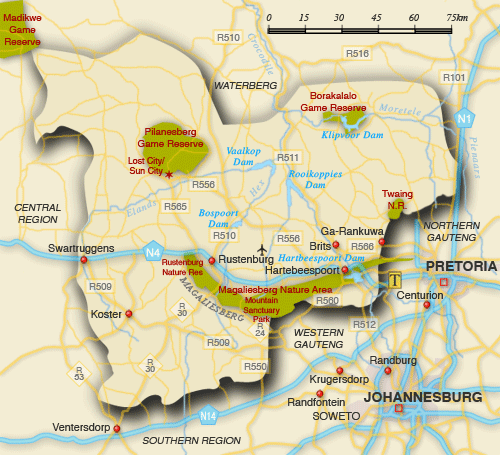 9
DR KENNETH KAUNDA DISTRICT
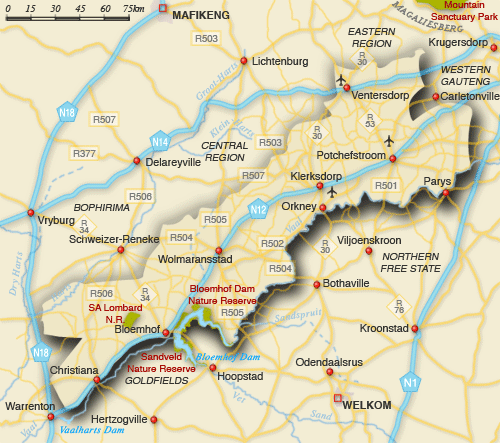 10
Online health facilities (registration of birth 0-30 days)
Dr Kenneth Kaunda District (11)
Klerksdorp Provincial Hospital
Anncron Private Hospital
Wilmedpark Private Hospital 
Jouberton CHC
Botshabelo CHC
Ventersdorp Hospital
Potchefstroom Hospital
Potchefstroom Medi Clinic
Leeudoringstad CHC
Nic Bodenstein Hospital (equipment stolen)
Grace Mokgomo (equipment stolen)
Dr Ruth Segomotsi Mompati District (8)
Joe Morolong Hospital
Huhudi  CHC
Stella CHC
Schweizer – Reneke Hospital
Bloemhof CHC
Ganyesa Hospital
Taung Hospital
Christiana CHC
Total  =  19
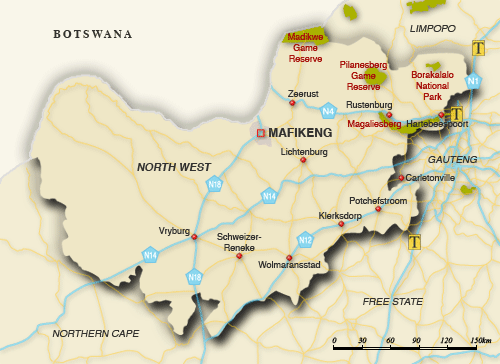 11
Online health facilities (registration of birth 0-30 days)
Bojanala Platinum (7)
Job Shimankana Tabane Provincial Hospital
Moses Kotane Hospital
Swartruggens CHC
Pella CHC (equipment stolen)
Brits Hospital
Bapong CHC
Letlhabile CHC


Ngaka Modiri Molema (11)
Mahikeng Provincial Hospital
Victoria Private Hospital
Montshiwa Town Clinic
Unit 9 CHC
Ramatlabama CHC (Propose to  move equipment  to Montshiwa Stadt Clinic)
General De La Rey Hospital
Gelukspan Hospital
Itsoseng CHC
Atamelang CHC
Ratlou CHC
Lehurutshe Hospital

Total = 18
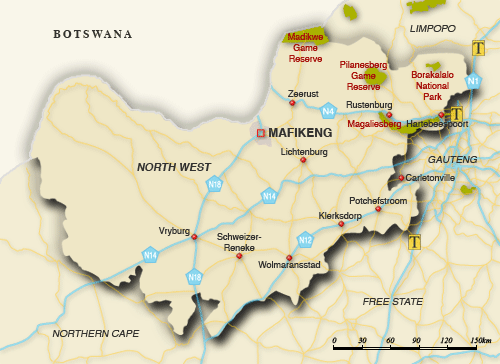 12
Manually serviced health facilities registering births 0 – 30 days
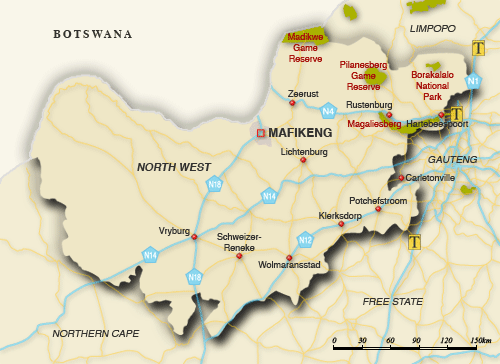 Bojanala Platinum (17)
Brits Medi Clinic 
La Femme Private Hospital
Fencrest Hospital 
Medicare Clinic
Tlhabane CHC
Phokeng CHC
Mogwase Clinic
Tlokweng Clinic
Sesobe Clinic
Molatedi Clinic
Mmatau Clinic
Oukasie Clinic
Mathibestad Clinic
Seutelong Clinic
Swartdam Clinic
Dikebu Clinic
Suiwerskuil Clinic
13
Manually Serviced Health Facilities Registering births 0 – 30 days
Ngaka Modiri Molema (10)
Disaneng CHC
Makgobistad CHC
Montshioa Stad CHC
Ottosdal Hospital
Sannieshof Hospital
Delareyville Hospital
Dinokana CHC
Lehurutshe Clinic
Bodibe CHC
Coligny Clinic
Dr Ruth Segomotsi Mompati (10)
Vryburg Private Hospital
Mamusa CHC
Morokweng CHC
Tlakgameng CHC
Ganyesa CHC
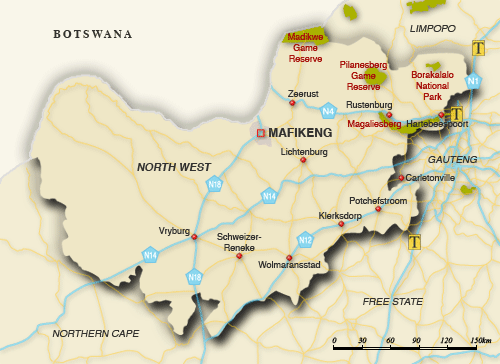 14
Manually Serviced Health Facilities Registering births 0 – 30 days
Dr Ruth Segomotsi Mompati (cont…) 
Pudimoe CHC
Dryharts  CHC
Magogong CHC
Manthe CHC
Cokonyane CHC
Dr Kenneth Kaunda (6)
Alabama Clinic
Tigane Clinic
Sunningdale Private Hospital
Boiki Tlhapi CHC
Promosa CHC
JB Marks CHC
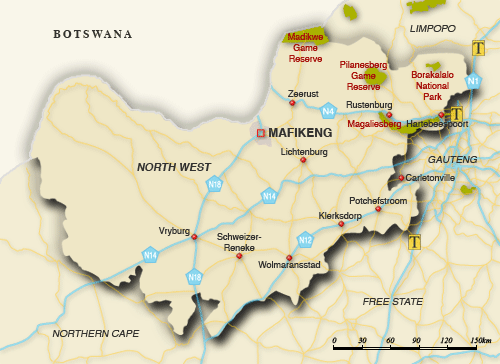 15
PROVINCIAL PERFORMANCE 2018/19
The Province achieved 8 out of the 8 targets (100%) during 2018/19
Birth Registration within 30 calendar days
Smart ID Cards issued (received at offices) to citizens	
100% of detected employers in contravention of the Immigration Act (Act 13 of 2002) charged
100% of detected transgressors in contravention of the Immigration Act (Act 13 of 2002) charged 
100% of  undocumented  foreigners deported within 30 calendar days
100% of  detected undocumented foreigners transferred to Lindela within 20  calendar days
100% of detected fraudulent marriages & marriage of convenience cases finalised  (investigation and recommendation submitted) within 60 days
100% of valid invoices settled within 30 days of certification
16
The target for the province in this financial year (2019/20) is 49 777.
OVERVIEW ANALYSIS
18
OVERVIEW ANALYSIS
19
20
OVERVIEW ANALYSIS
21
OVERVIEW ANALYSIS
22
MOBILE OFFICES
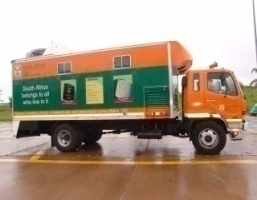 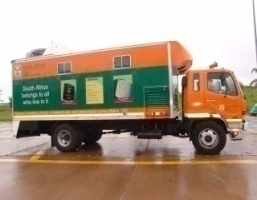 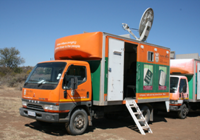 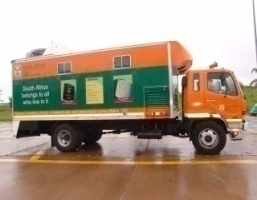 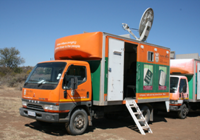 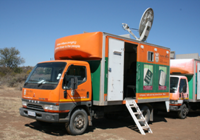 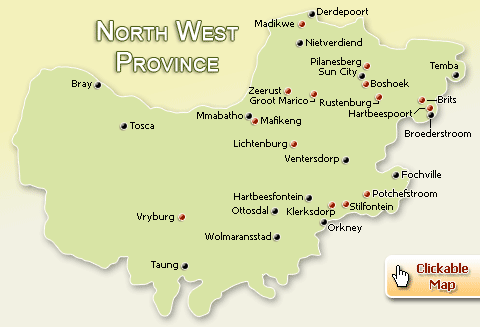 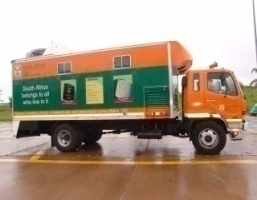 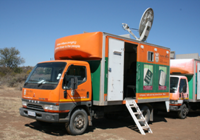 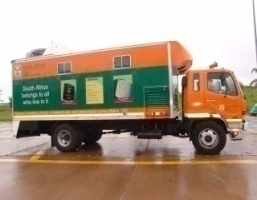 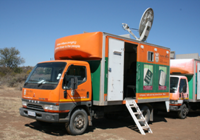 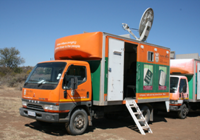 23
OVERVIEW ANALYSIS
24
[Speaker Notes: Replicate for all IMS targets]
OVERVIEW ANALYSIS
25
[Speaker Notes: Replicate for all IMS targets]
OVERVIEW ANALYSIS
26
[Speaker Notes: Replicate for all IMS targets]
OVERVIEW ANALYSIS
27
[Speaker Notes: Replicate for all IMS targets]
OVERVIEW ANALYSIS
28
[Speaker Notes: Replicate for all IMS targets]
OVERVIEW ANALYSIS
29
[Speaker Notes: Replicate for all IMS targets]
STAFF PROFILE
The province lost 29 posts since February 2018 (6 at management level and 23 front line officers).
30
PROVINCIAL CAPACITY – FILLED AND UNFILLED POSTS
Recruitment and Selection: No recruitment since February 2018 (Moratorium on posts).
(Early) Retirement : The province has a total number of 59 officials between the ages of 55-64. 
 17 officials have applied for early retirement.
31
LABOUR RELATIONS CASES
32
SUMMARY OF BUDGET2018/19 FY Annual Performance
33
SUMMARY OF BUDGETQ1 of 2019/20 FY Performance
34
REVENUE COLLECTED
35
FLEET MANAGEMENT
36
ASSET MANAGEMENT
37
STAKEHOLDER MANAGEMENT
38
ACHIEVEMENTS
Modernization programme for Swartruggens Small office was concluded in March 2019 and the office went live on 13th March 2019. The office was officially opened on the 30th March 2019. 

Moetapele Excellence Awards successfully held at Potchefstroom on 07 June 2019.

Successful hosting of Trans Kalahari Joint Law Enforcement Operation along the N4 corridor in May 2019 (Botswana, Namibia and Republic South Africa).

Registration of birth over weekends and public holidays by officials including Youth Forum members.

Cordial relationship with the Magistrates which results in successful prosecutions.
39
CHALLENGES & POSSIBLE SOLUTIONS
There is  a need for a second 3 ton truck for use by our  Inspectorate units for detection, arrest and deportation especially during joint operations in the Province.

Lack of mobile solutions to reach out our clients  in far flung   areas. We have learned from the previous meeting of the 52 Countries that much has been done by some of those countries that attended “ID4Africa” e.g. Rwanda managed to issue Smart Id Cards to its 37 million citizens in 52 days because they make use of suite-case  solution to reach out their clients in rural areas.

Inadequate bandwidth and poor network at health facilities. Upgrade  to ADSL.

No online fingerprint scanners at connected health facilities. The department to fast track the deployment of scanners to health facilities.
40
CHALLENGES & POSSIBLE SOLUTIONS
No DHA footprint in two municipalities.
 

Connected health facilities not fully optimized (requires enhancement of IT equipment  and network e.g. online verification system and ADSL   

System instability in live capture offices. The department to secure a long lasting solution.

Acquisition of alternative office accommodation in general is very problematic in North West Province e.g. Rustenburg, Provincial offices 

In the province there are only 5 government owned buildings that DHA occupies. Of the 22 offices, 17 are leased at a cost of R 39,780, 104.76 per annum (R 3,315,008.73 per month)

Slow pace in constructing office buildings for Home Affairs e.g. Taung, Christiana and  Itsoseng offices. High level intervention required.
41
KE A LEBOGA 

BAIE DANKIE

THANK YOU
42